LINKING WORDS & PHRASES
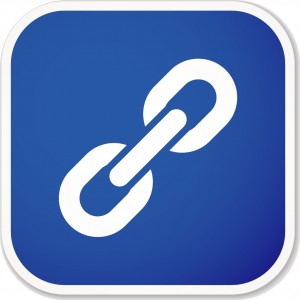 Text Organizers
Adding a point
As well as the obvious dangers, there was the weather to be considered.
In addition to the obvious dangers,……..
Not only were there the obvious dangers, but there was also the weather to be considered.

Developing a point
Besides/Furthermore/In addition/Indeed/Moreover/What’s more/On top of that/To make matters worse, smoking has been directly linked to lung cancer.
I quite often see Mary. In fact/As a matter of fact, she came to see me yesterday.
Explaining a point
The exercise rate decreases in proportion to age. To put it in another way, the older you are, the less exercise you tend to take.
Contrast

The identity of the attacker is known to the police. 
 However/Nevertheless/All the same no name has been released.
The identity …..No name has, however/all the same , been released.
(Al)though/While/Even though/Despite the fact that the identity of the attacker is known to the police, no name has been released.
The identity…..A name has nevertheless/none the less  still not been released.
No, I didn’t say you were wrong. On the contrary, you handled the situation superbly.
On the one hand, the new road would cause traffic congestion, but on the other hand, it would destroy our forest.
I prefer city life as opposed to  country life.
I prefer city life,  whereas John prefers country life.
David established his reputation as a novelist. In contrast, his new book is a non-fiction work.
Explaining reasons
The government does not intend to cause any  further provocation. As a result/Accordingly/Thus/Hence/Consequently/For that reason, all troops have been withdrawn.
The employers have promised to investigate these complaints, and we in turn have agreed to end the strike.
Owing to the strike, some trains have been cancelled.

Making generalizations
Broadly speaking/Generally speaking/On the whole/By and large/To a large/some/a certain extent, this has been an encouraging year for the company.
Starting
That’s absurd! For a start/First of all/In the first place/For one thing/To start with, it was Jane who said that, not me!
Giving new information
She then turned to Harry, who incidentally/by the way is now about two meters tall, and said…
By the way/Incidentally,  do you remember an old friend of ours called Papadatos?
Concession /Qualification
OK, so you two have had a few problems. Even so/All the same you don’t have to fight, do you?
Larry is a man of great personal integrity. Anyway/At any rate/Having said that/Even so/All the same, I don’t think he would make a good president.
The economic outlook is improving. At least, it is beginning to show signs of improvement.
Giving a personal opinion
What do you think of Bob?
To be (perfectly) honest/To tell the truth, I can’t stand him!